CATALOGO
EMPRESA JOVEN
EMBUTIDOS
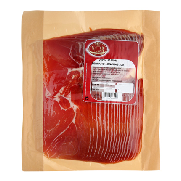 Jamón serrano VILLAR  

250g = 3´99€ / unidad
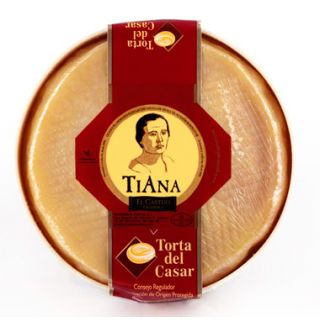 Torta del Casar La  Tiana
Precio: 7,97€
Peso: 400g
 Lo vende Todoextremadura.com
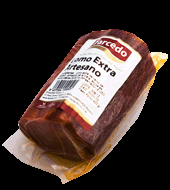 Lomo extra tacos FARCEDO 

400g aprox. = 5,15€ / unidad
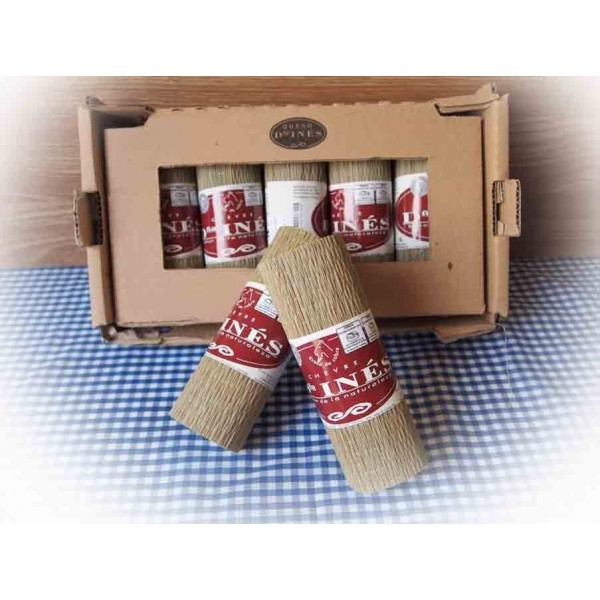 Rulo de cabra artesano DOÑA INES

Precio por unidad = 3,75€
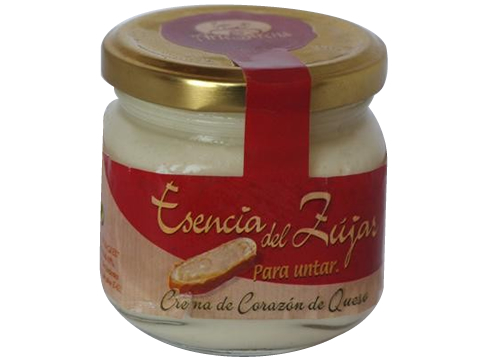 ESENCIA DEL ZUJAR

150g = 3,90€ / unidad
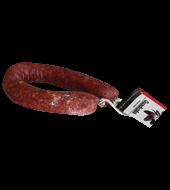 Chorizo ibérico blanco GUADIALA 

300g = 3,63€ / unidad
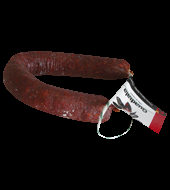 Chorizo ibérico rojo GUADIALA

300g = 3,63€ / unidad
alimentación
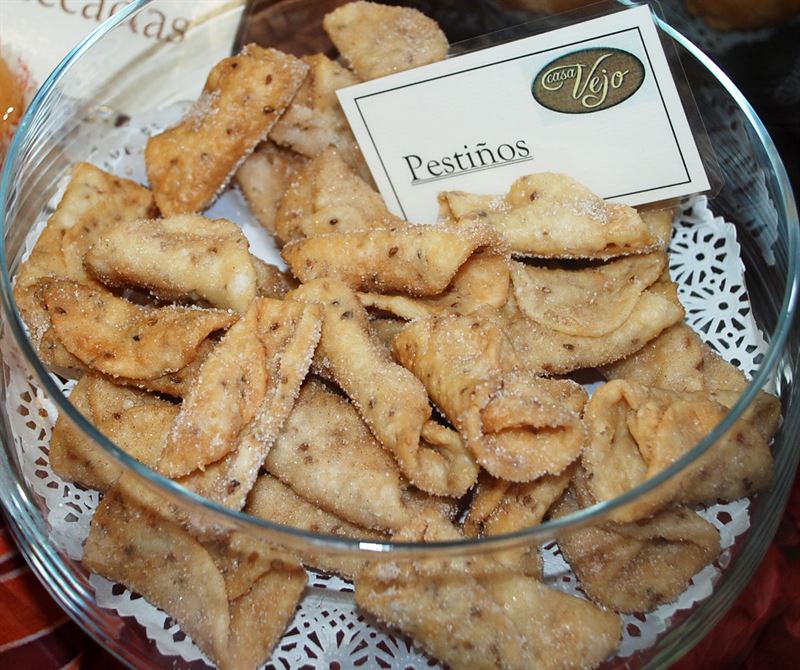 PestiñosPestiños 24 udsPrecio: 17,40€Lo vende miextremadura.es